10
Características
de um bom líder
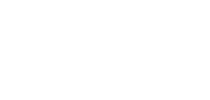 01
Visão Estratégica
02
Capacidade de Delegar
03
Adaptabilidade a Mudanças
04
Orientação para Resultados
05
Habilidade para Solucionar Problemas Complexos
06
Comunicação Clara e Transparente
07
Desenvolvimento Contínuo da Equipe
08
Habilidade de Identificar Oportunidades de Investimento
09
Feedback Construtivo e Reconhecimento
10
Planejamento Estratégico a Longo Prazo
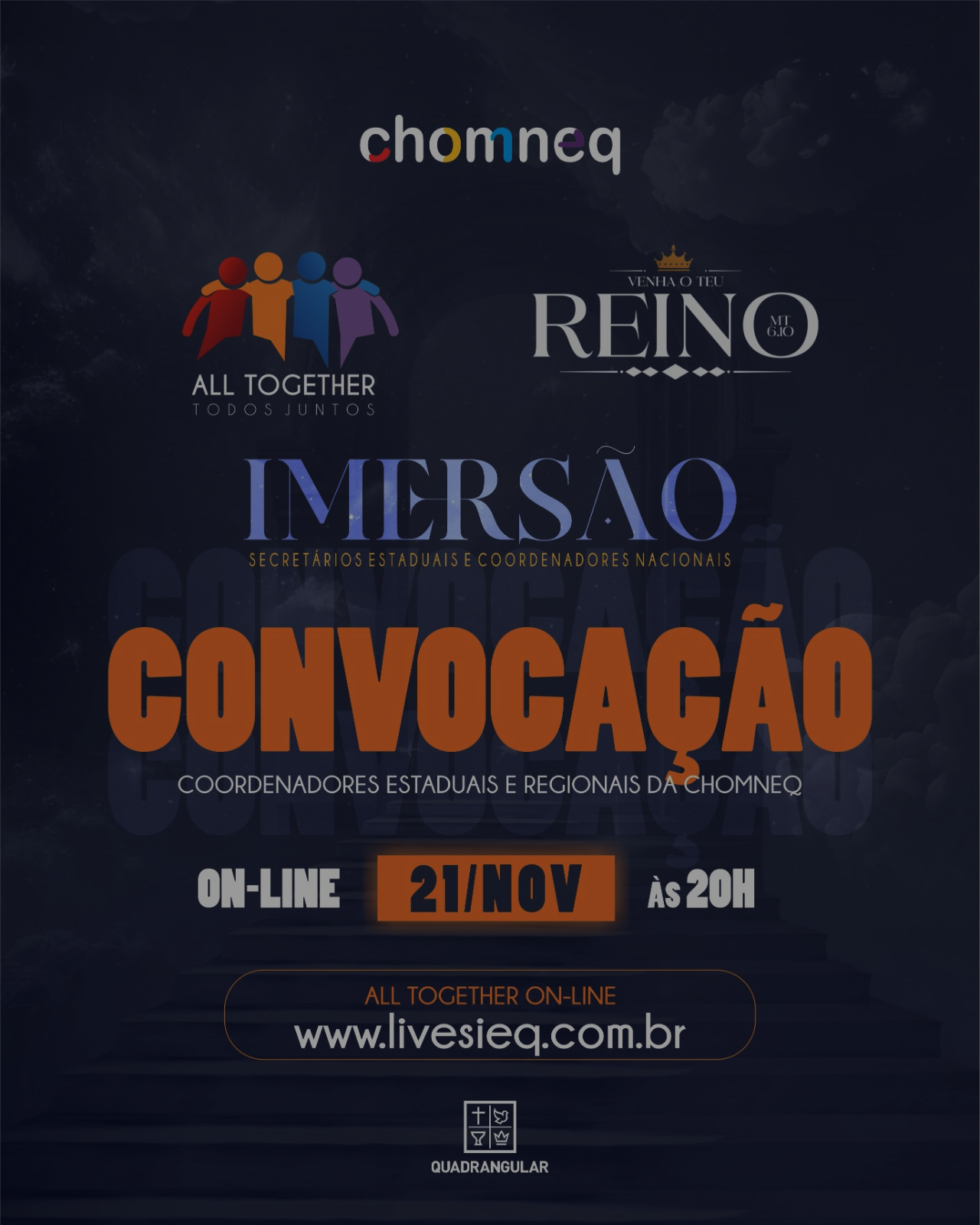 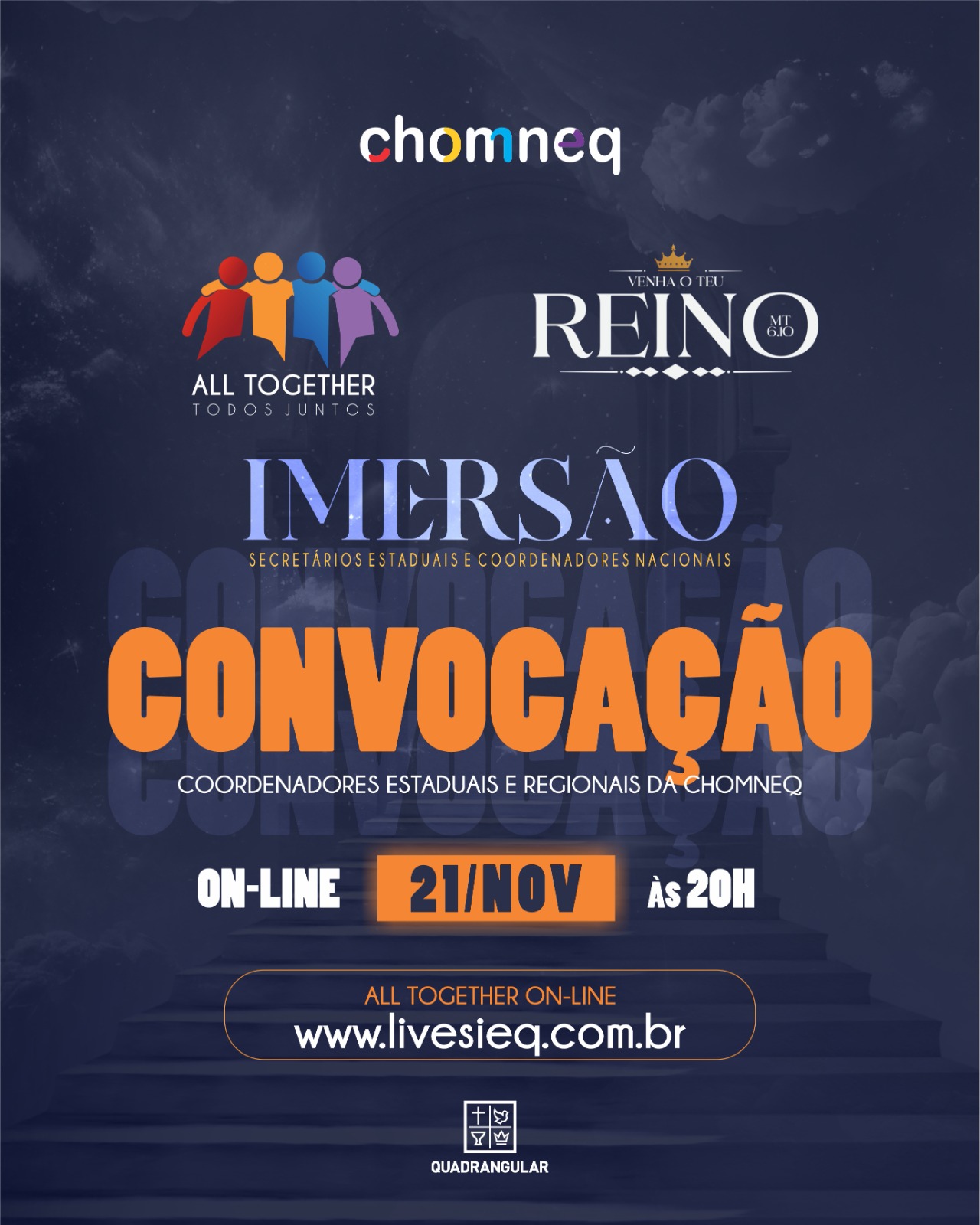